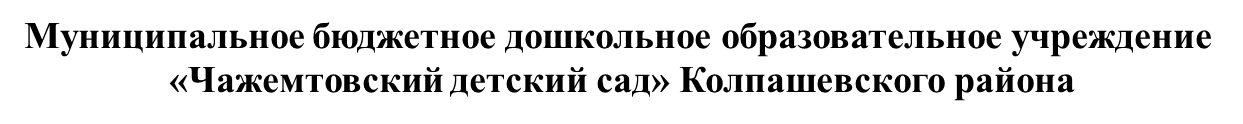 Педагогический проект   Время Петра 1 – эпоха Просвещения России
Выполнил:  воспитатель  Хонякина Т.Ю.
Самодержавною рукой                                                                           Он смело сеял просвещенье,
Не презирал страны родной:
Он знал её предназначенье.                                                                                      То академик, то герой,
То мореплаватель, то плотник,
Он всеобъемлющей душой
На троне вечный был работник.
                           А.С.Пушкин
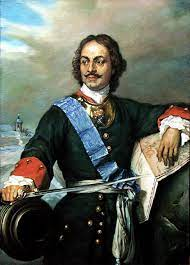 Актуальность
Человек, который не знает своего прошлого,  не имеет будущего. 
      9 июня 2022 года исполняется 350 лет со дня рождения первого Императора  Российского государства Петра 1- великого исторического деятеля России, принесшего славу нашему Отечеству.
     Пётр1 относится к числу наиболее значимых фигур отечественной истории. Внимание к его личности и многообразной деятельности не ослабевает и в настоящее время.
Цель проекта
Организация образовательных событий для интеграции образовательных областей и  организация игровой    деятельности
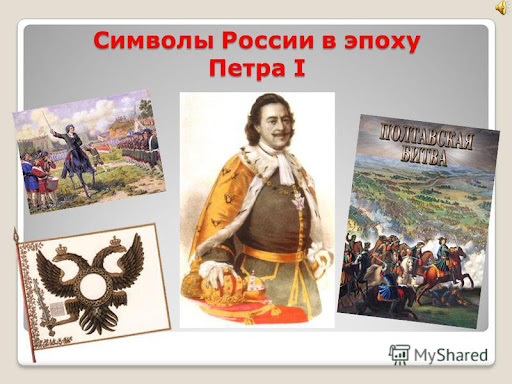 Задачи проекта
знакомство детей с исторической личностью – Петром 1, с отдельными событиями в истории России времён правления Петра 1;
погружение в эпоху времён правления Петра1;
обогащение словарного запаса детей, развитие связной речи ;
способствовать творческому использованию детьми представлений об эпохе Петра I, в игровой деятельности;
оформление альбома «Великий царь и реформатор Пётр 1» с семьями воспитанников;
воспитывать патриотические чувства к истории нашей страны;
время погружения в проект - три недели.
Этапы проекта
Погружение  в проект
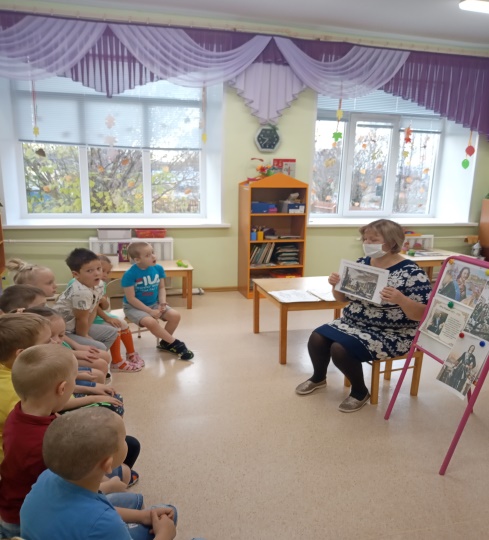 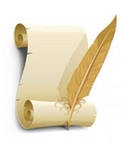 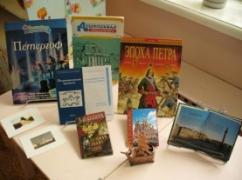 С
Беседы с детьми мультфильмы презентации
Сбор информации
Обращение к     родителям
Планирование деятельности 
( темы освещённые в проекте )
Пётр1 глазами писателей
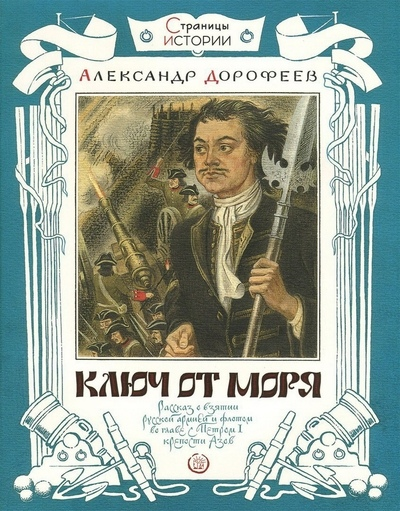 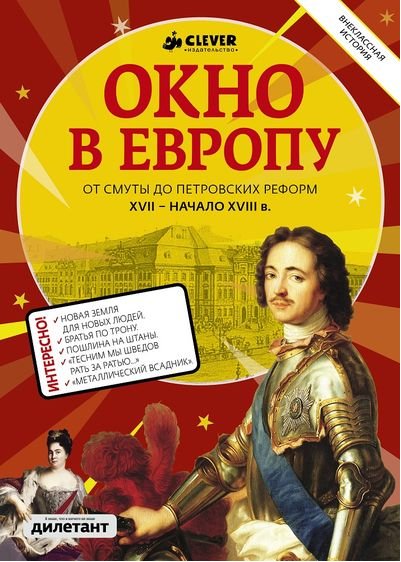 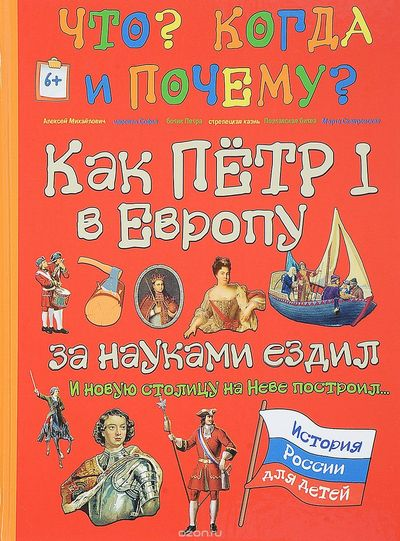 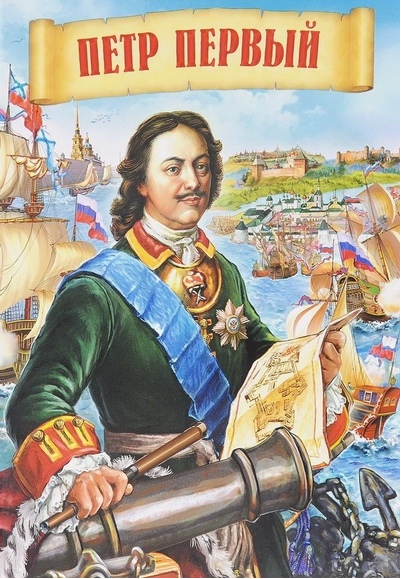 Пётр 1 глазами художников
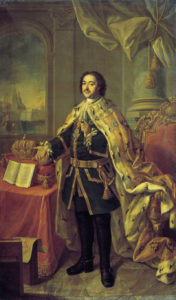 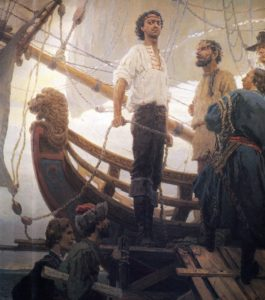 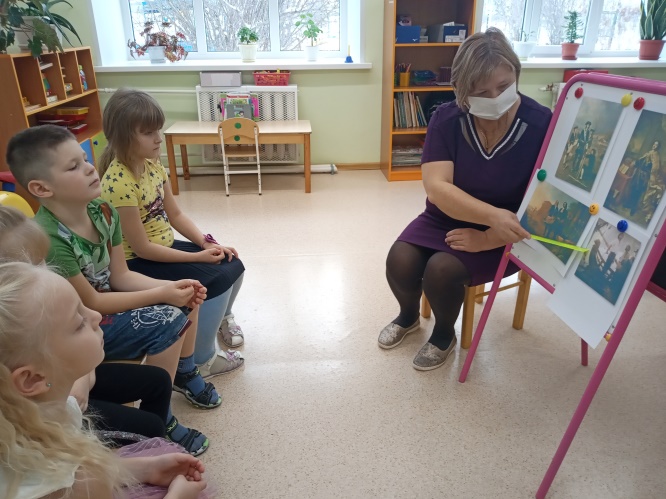 Антропов. Портрет 
Петра I. 1770
Сергей Кириллов Морским судам быть! (Петр I). 1985 г.
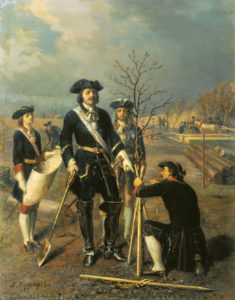 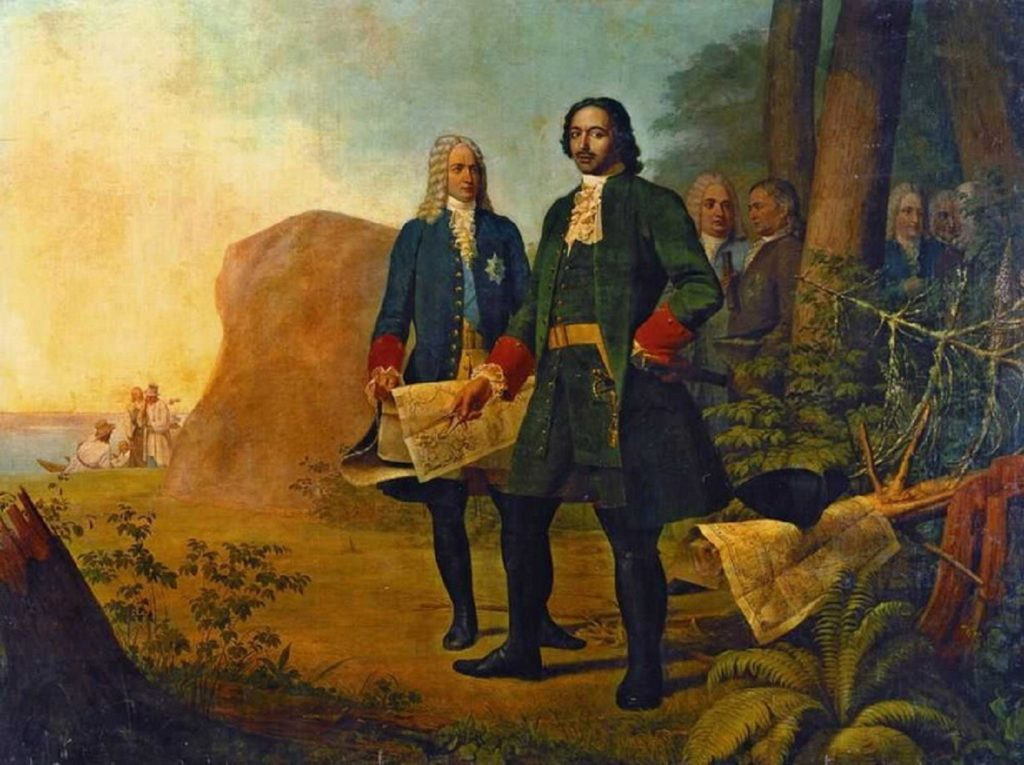 Алексей  Венецианов. Петр Великий. Основание Санкт-Петербурга
Петр I сажает дуб.
В. П. Худояров, 1860-е
Совместная деятельность
Совместная деятельность с детьми
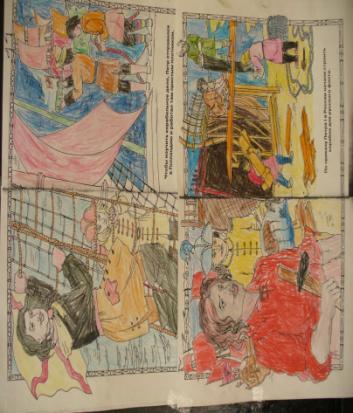 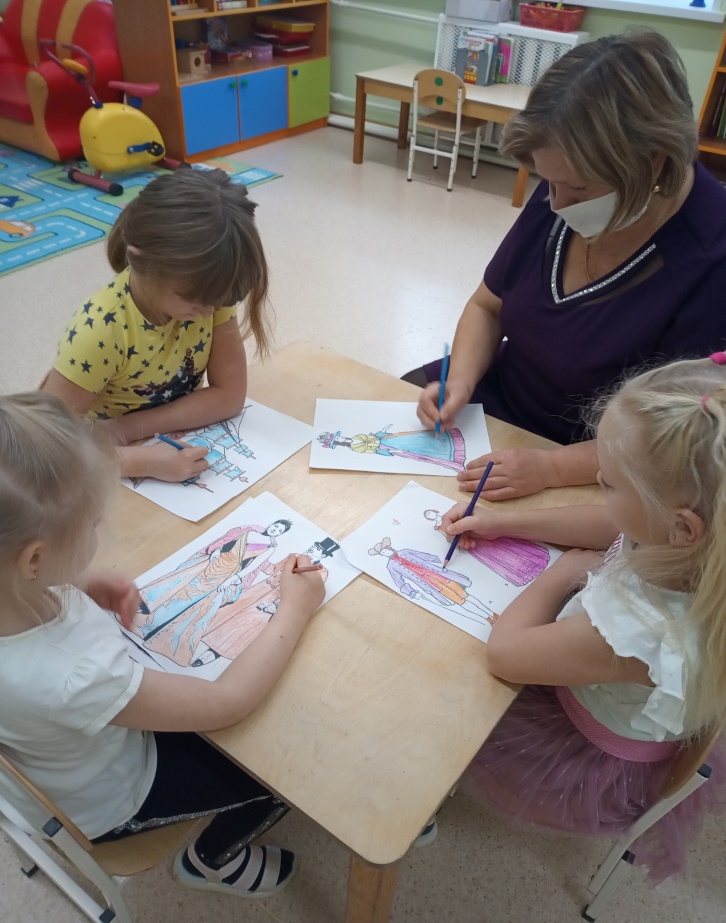 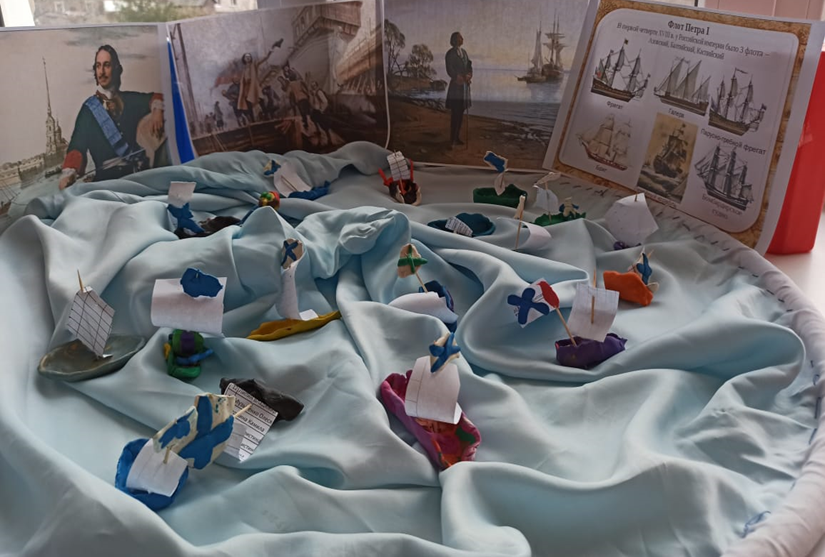 Выставка картин детей с родителями
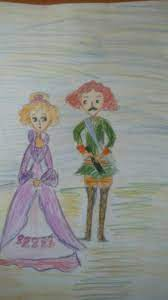 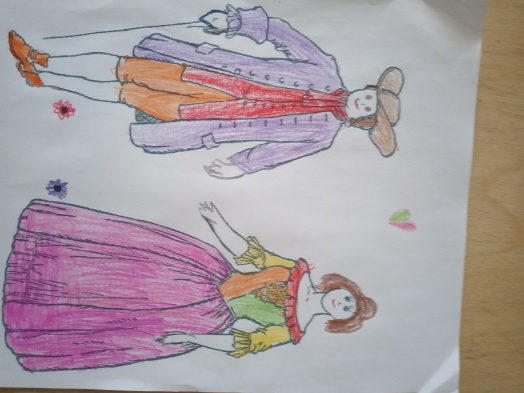 Пётр1
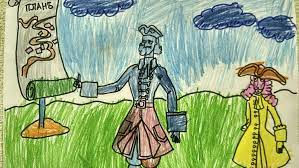 Наряды времён  Петра1


Санкт-Петербург
корабли
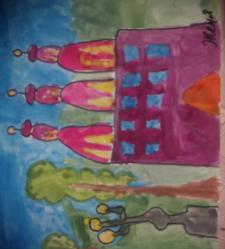 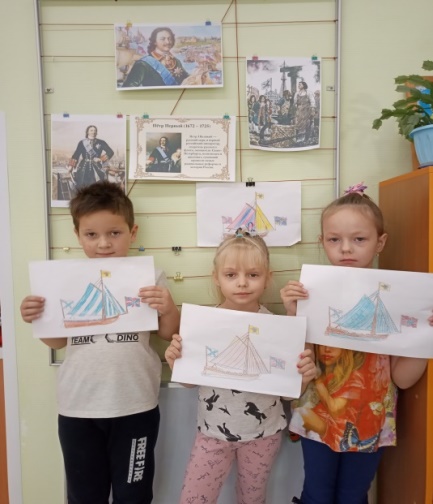 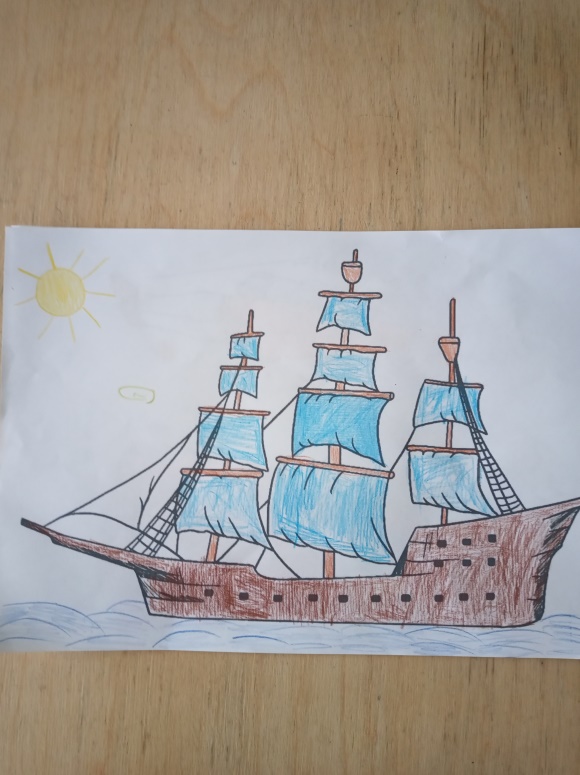 ФЛОТ
Создание макета города «Строительство Петра1»
(совместно с детьми старшей группы)
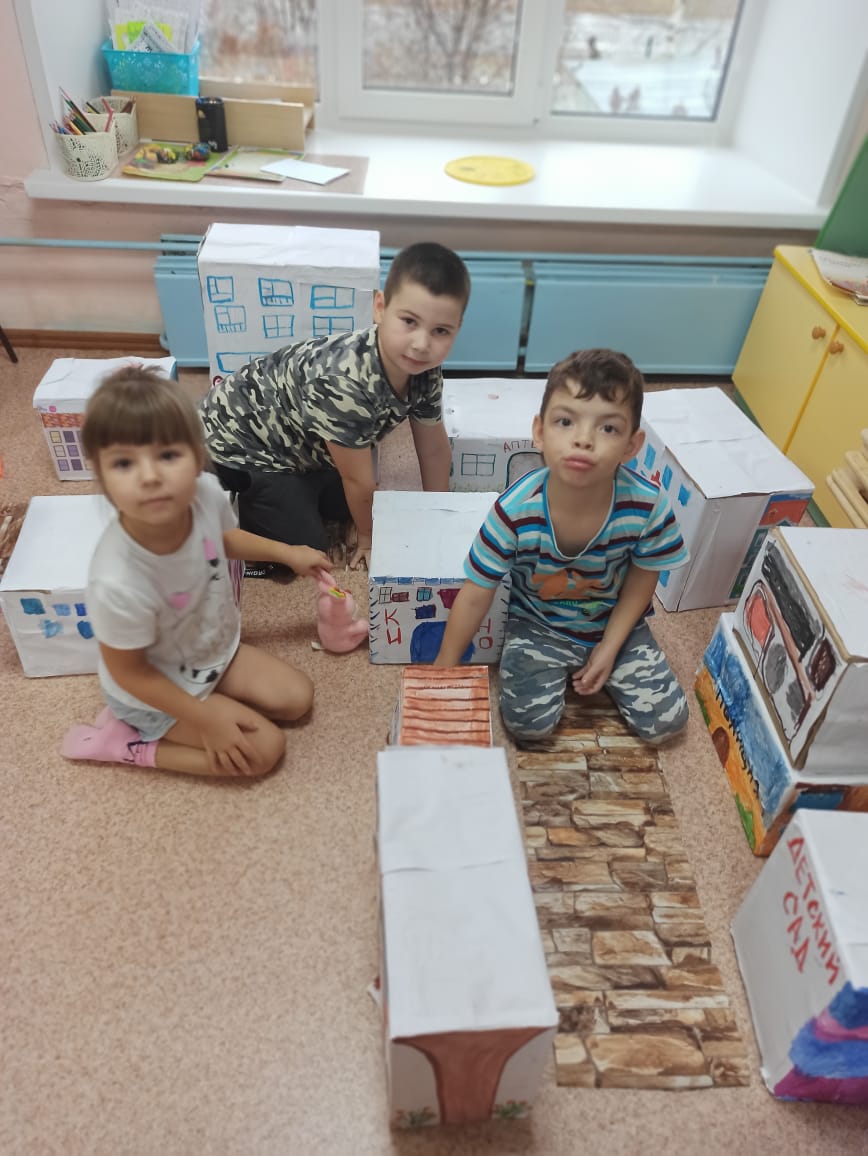 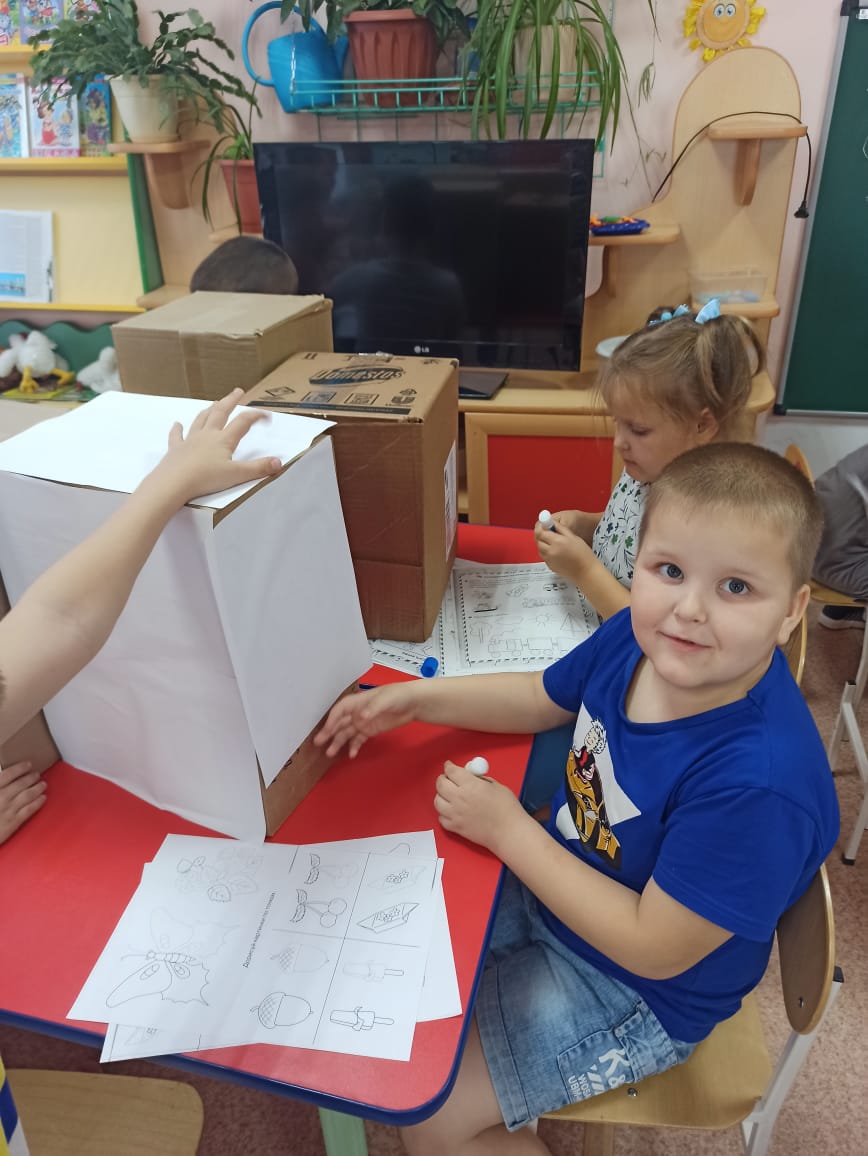 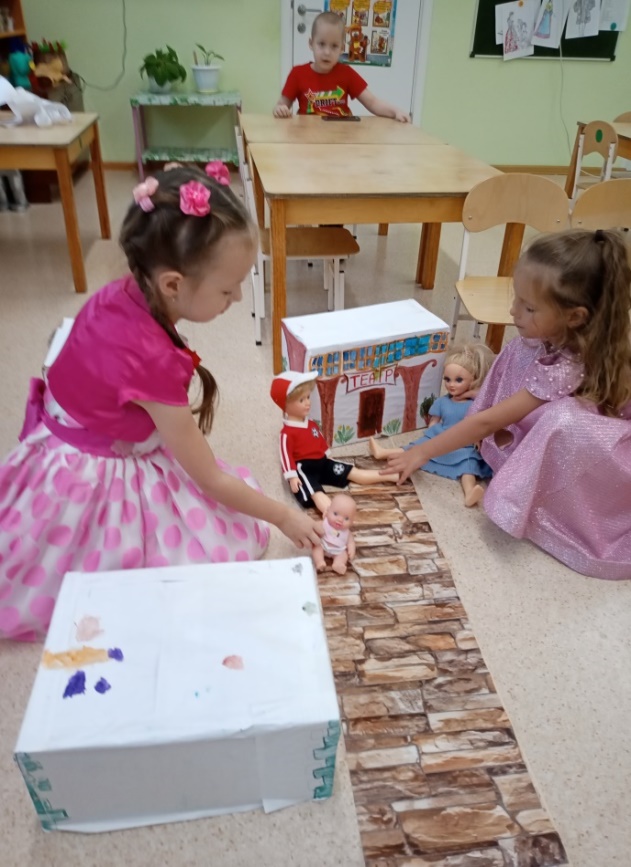 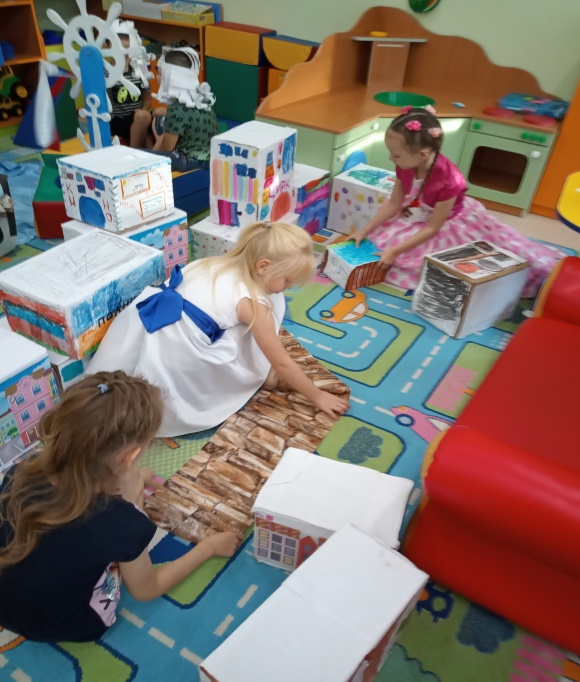 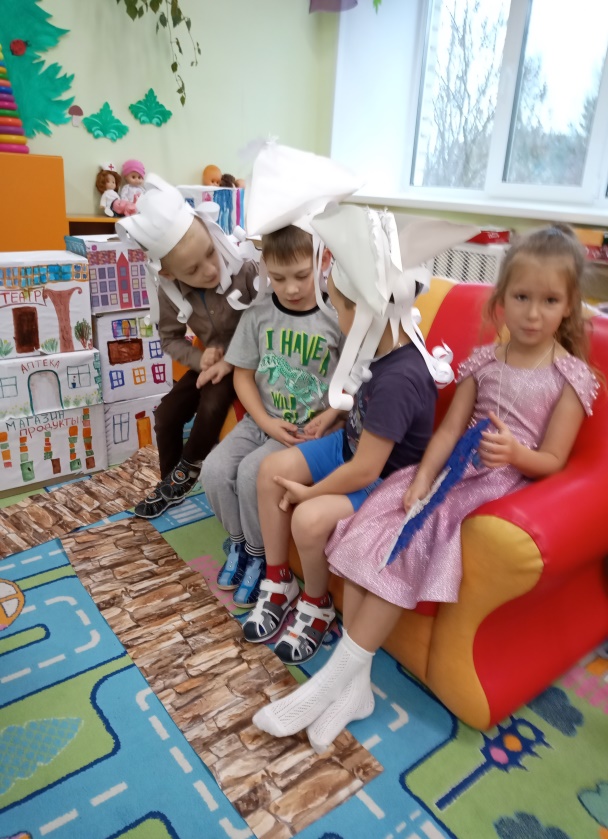 Создаём морской флот
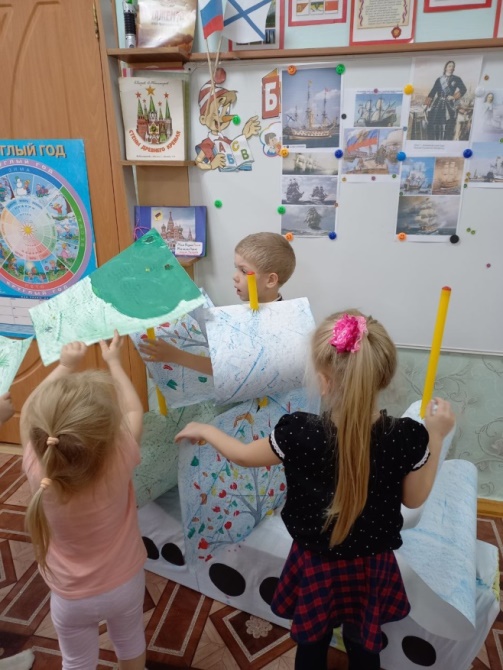 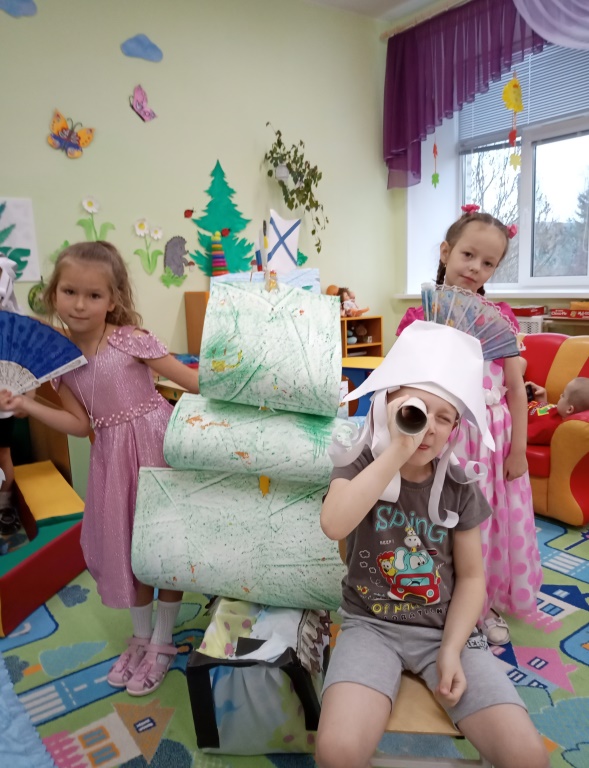 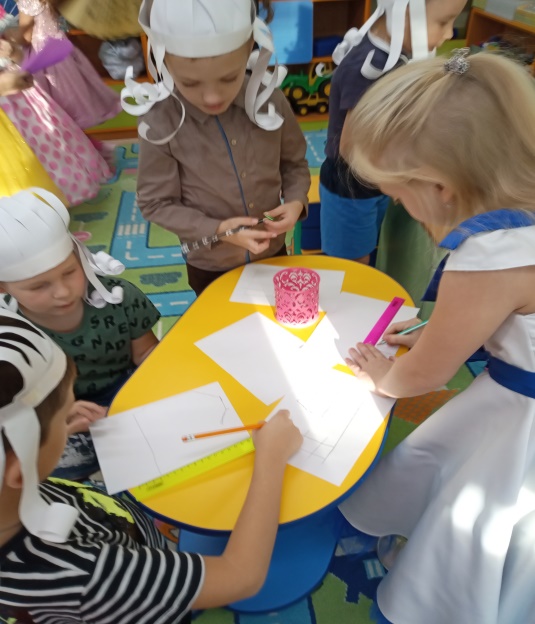 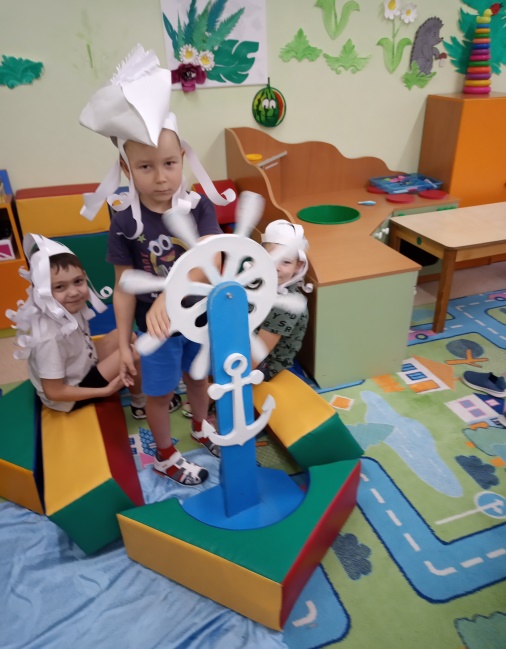 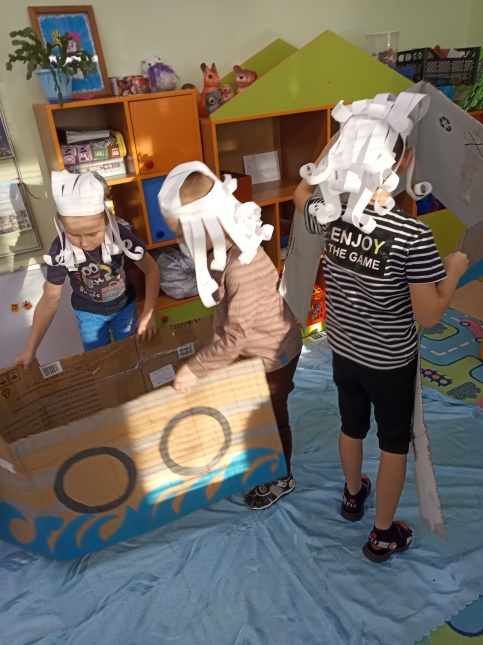 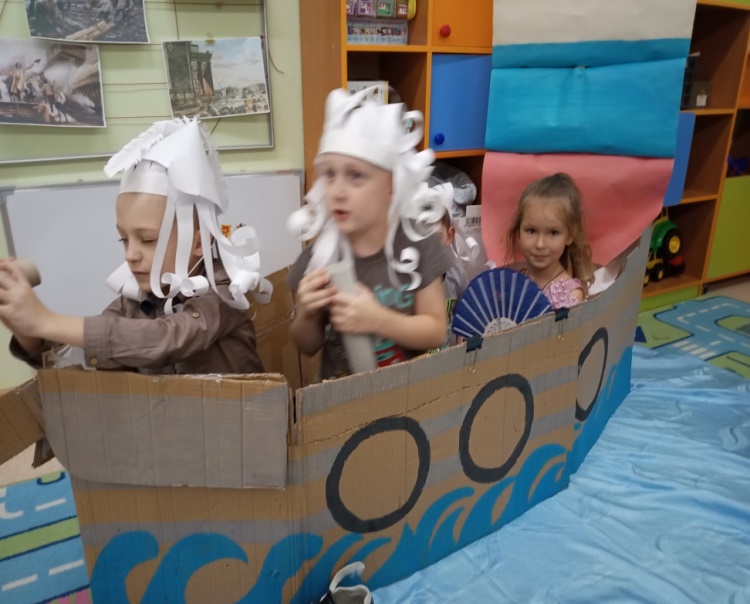 Оформление альбома «Великий царь и реформатор Пётр Первый»
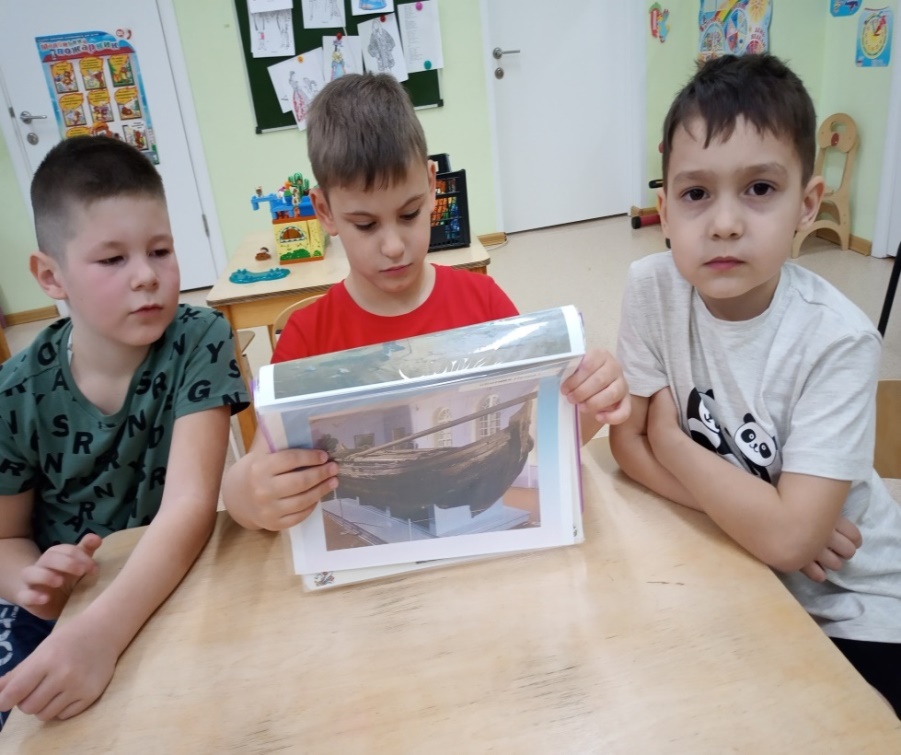 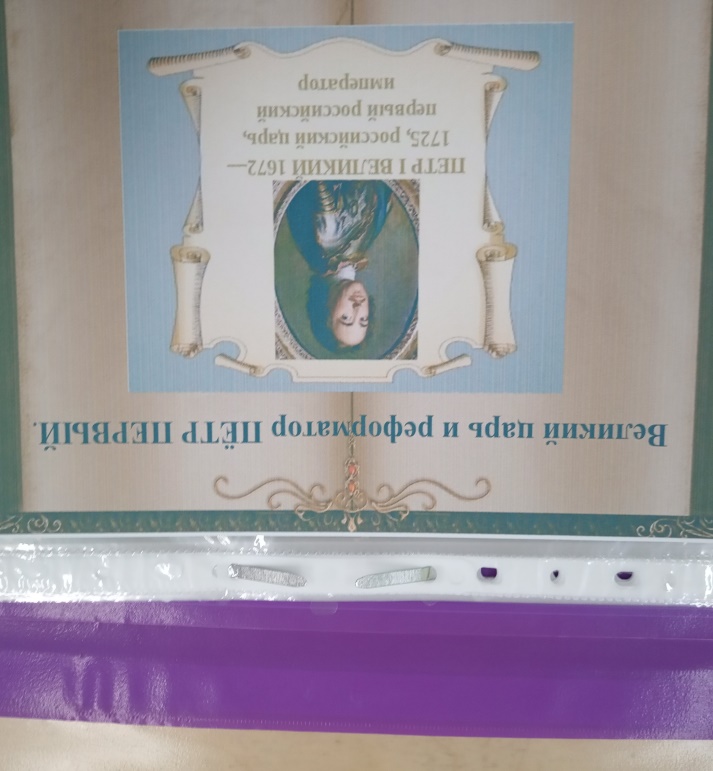 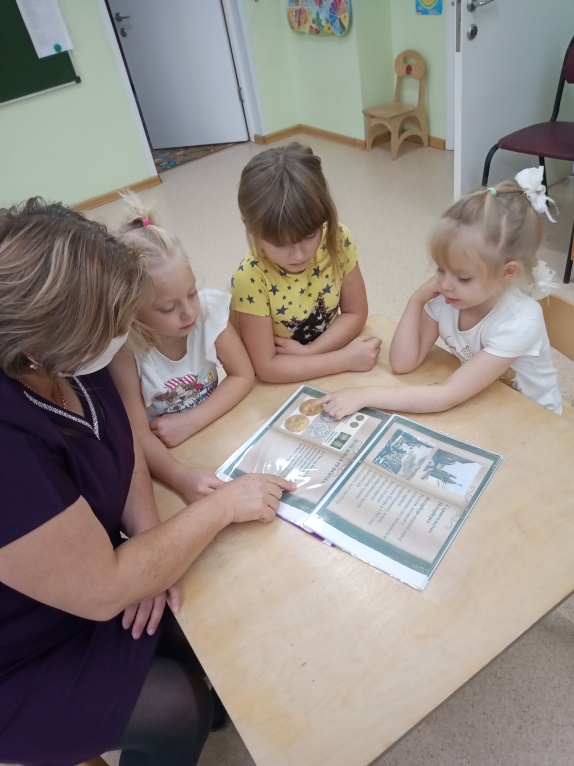 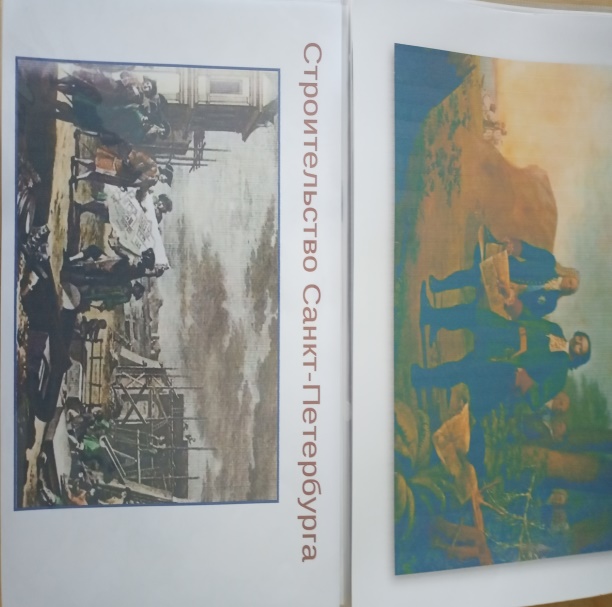 Презентация результатов
Оформление стенда
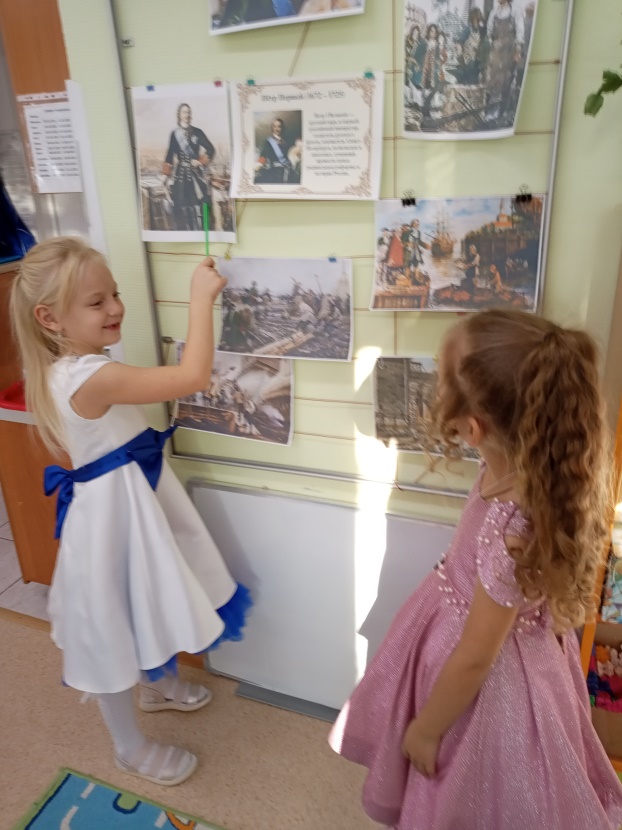 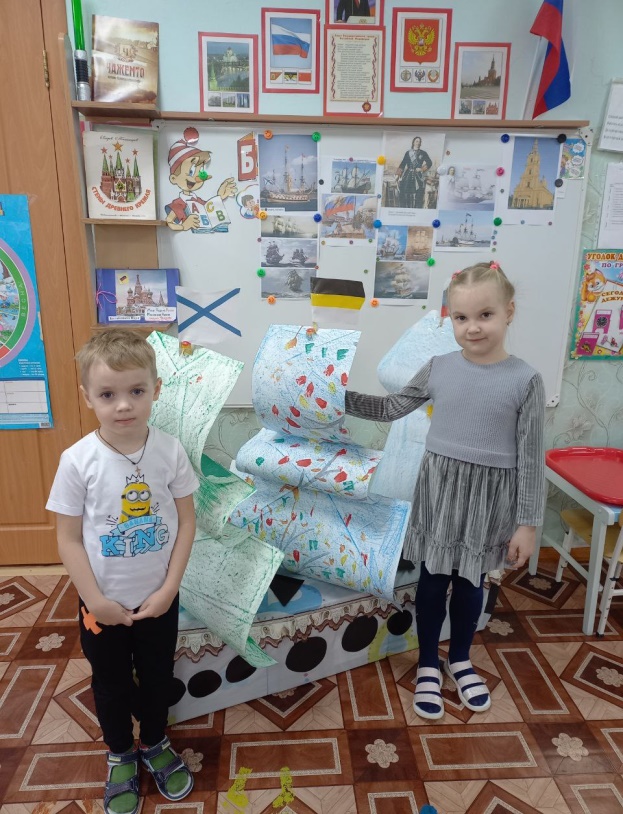 Макет  ботика  Петра 1
Жизнь Петра 1
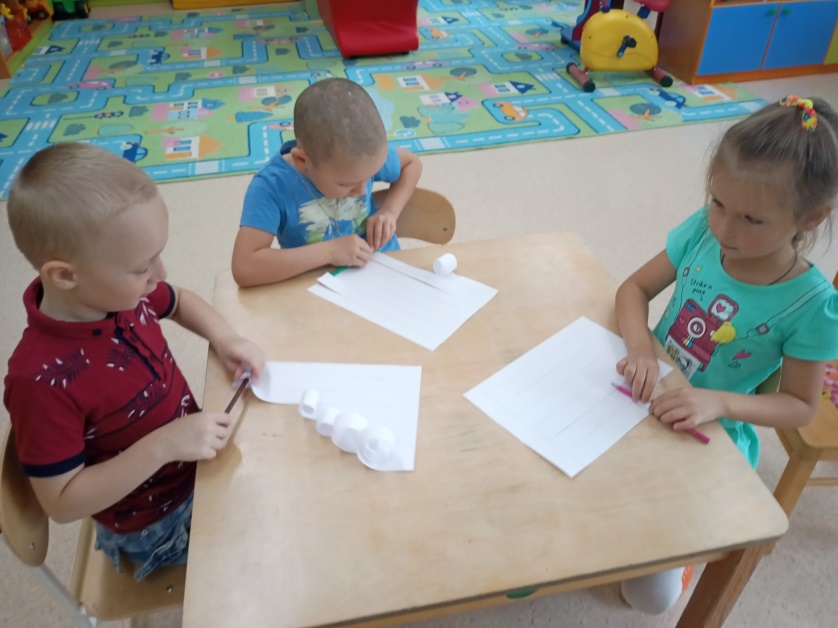 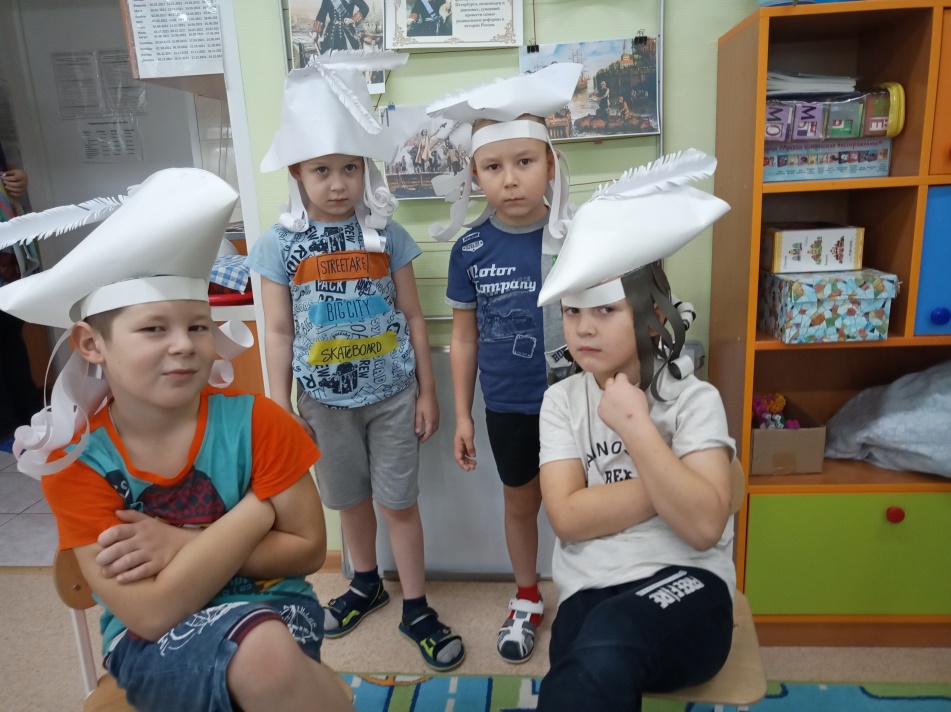 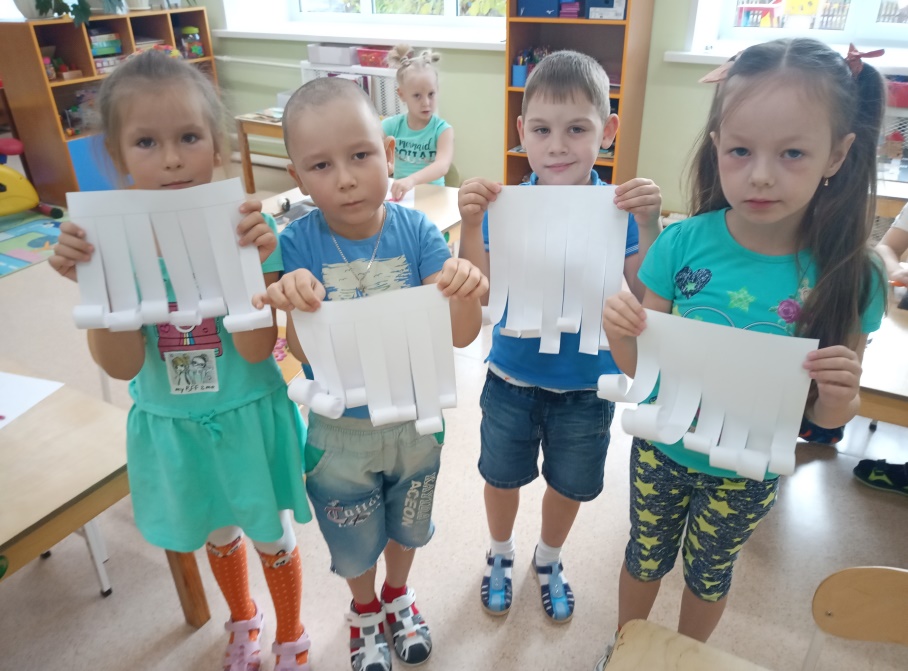 Подготовка к балу
Ассамблея при Петре1
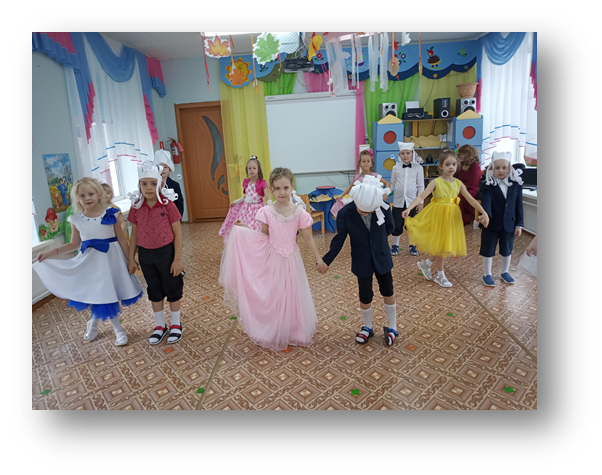 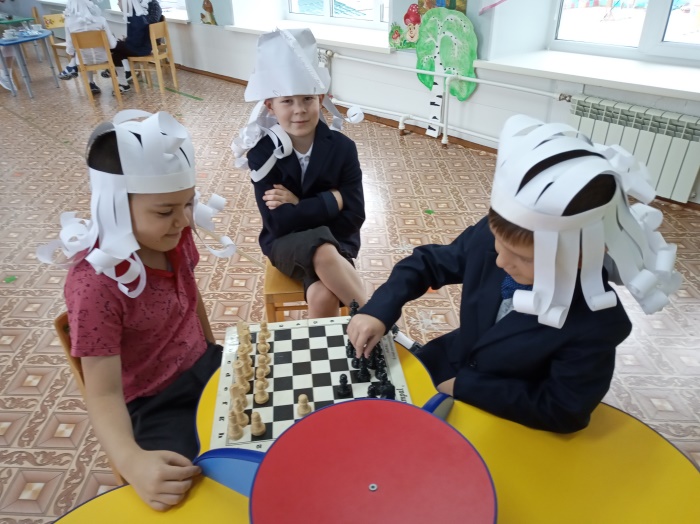 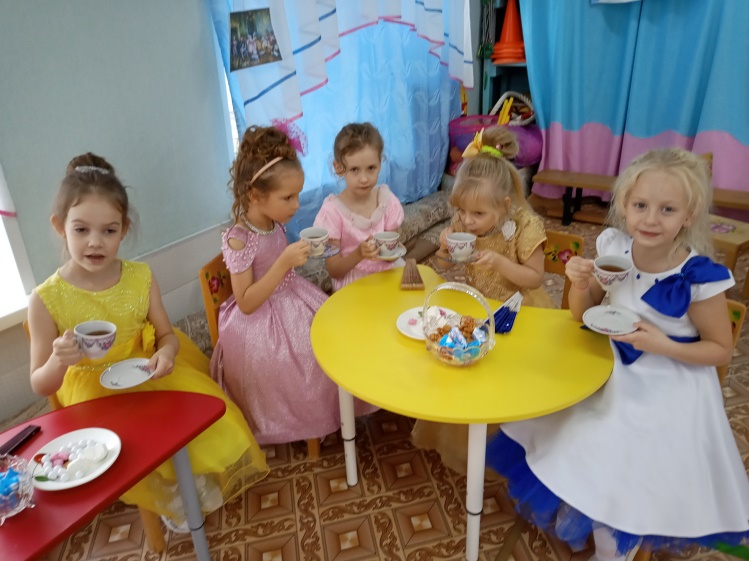 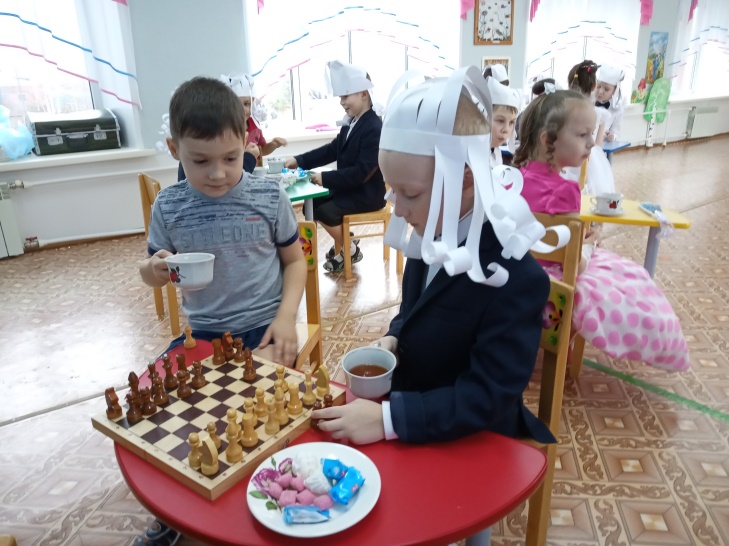 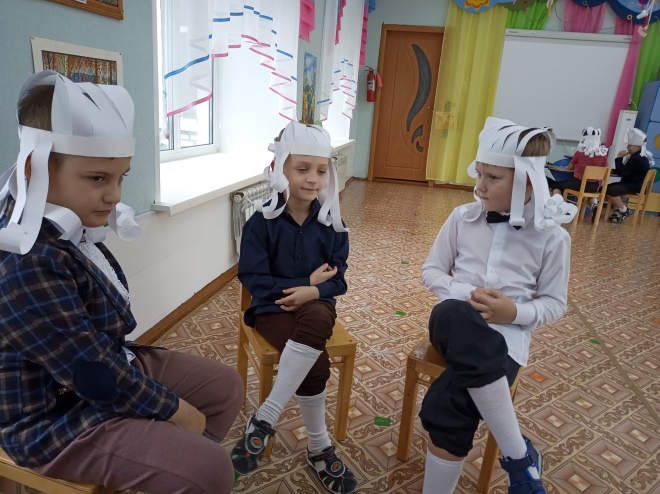 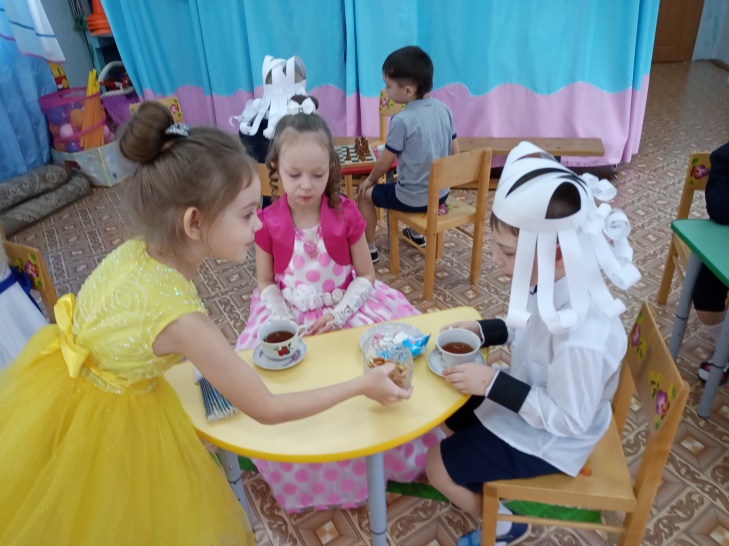 Выводы
Будущее в настоящем,
но будущее и в прошлом .
Это мы создаём его. 
Если оно плохо, в этом наша вина.                 
Франс  Анатоль.
     Благодаря проделанной работе  были организованы образовательные события для интеграции образовательных областей, обогащение речи детей, игровой деятельности. 
Оформлен альбом «Великий царь и реформатор Пётр 1»
Оформлен стенд «Пётр 1 жизнь и деятельность».
Появились атрибуты для игровой деятельности.
Дети познакомились с личностью Петра 1, узнали о создании русской армии, флота и города Санкт-Петербурга.
СПАСИБО ЗА ВНИМАНИЕ
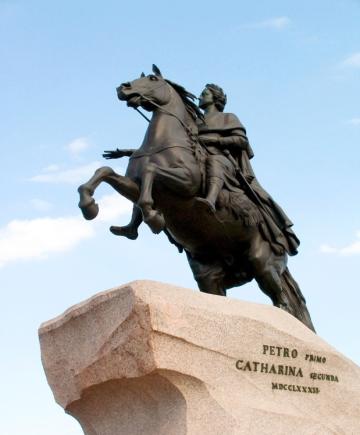